Щоб дізнатися про що буде сьогоднішній урок - розгадайте ребус
’
’
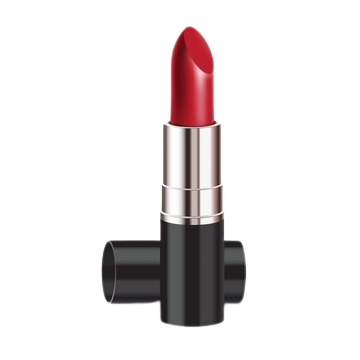 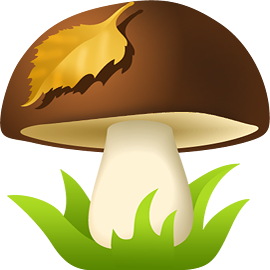 ’
Громада
© Скляренко О.А. 2024
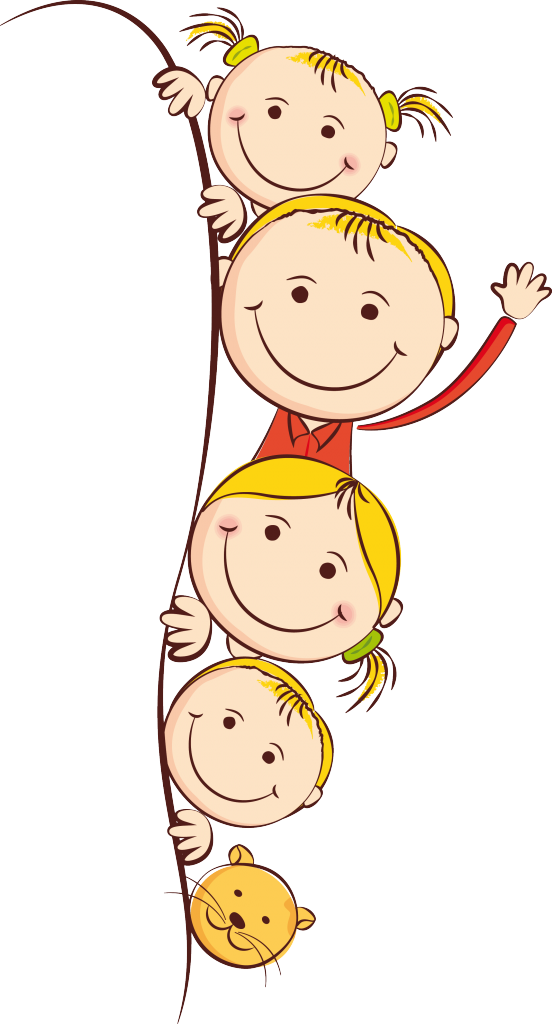 Очікування
Учень/учениця:
визначає відмінності між людьми як ціннісну ознаку індивідуальності;  
толерантно ставиться до поглядів, переконань, інтересів і потреб інших осіб, що не загрожують 
здоров’ю, безпеці і добробуту;  
виявляє розуміння індивідуальних відмінностей інших осіб;  
виявляє чуйність до осіб, які потребують допомоги;  
бере участь у груповій роботі з огляду на індивідуальні особливості і потреби;  
розуміє взаємовплив емоційного стану, переконань, поведінки всіх учасників спільної діяльності;  
встановлює нові контакти та ефективно співпрацює для досягнення результату, використовує різні засоби зв’язку.
© Скляренко О.А. 2024
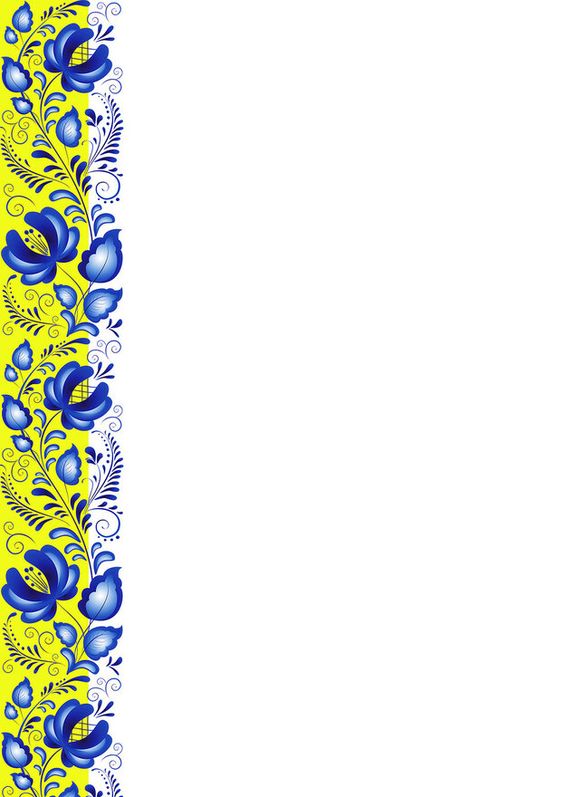 Розділ 3. Я в громаді: діємо разом.Тема уроку:Культура та різноманіття як ресурс для розвитку громади та країни
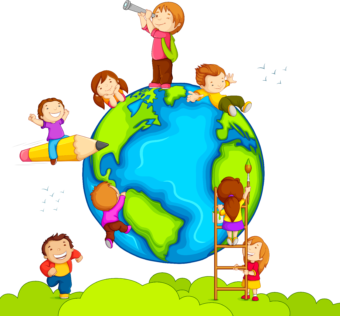 © Скляренко О.А. 2024
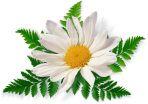 Мотивація до навчання
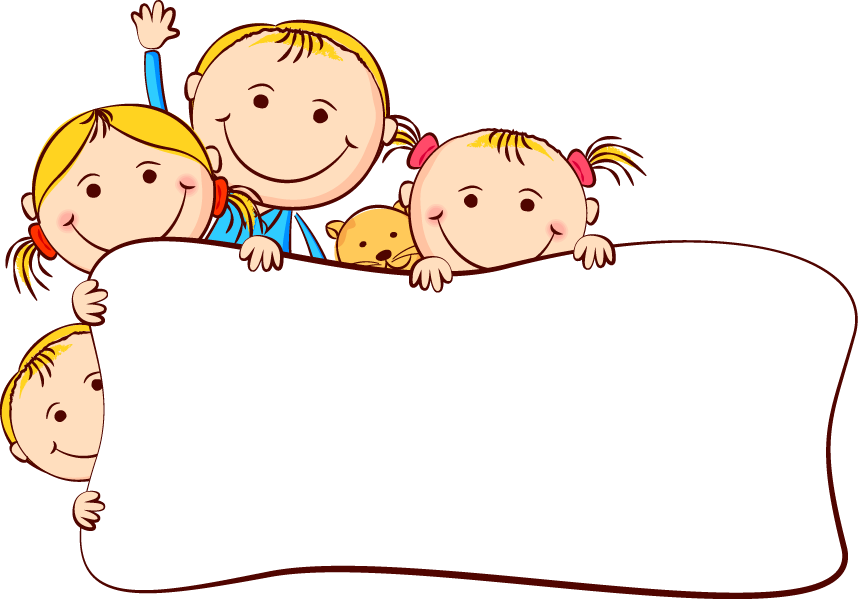 Пригадай, що ти вже знаєш за цією темою. 
Чого саме ви очікуєте від 
  цього уроку?
© Скляренко О.А. 2024
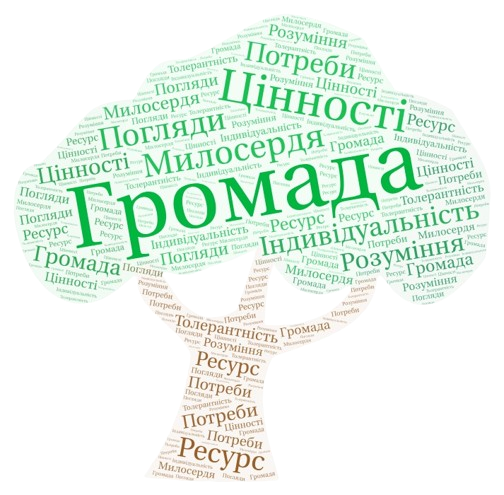 «Асоціації»
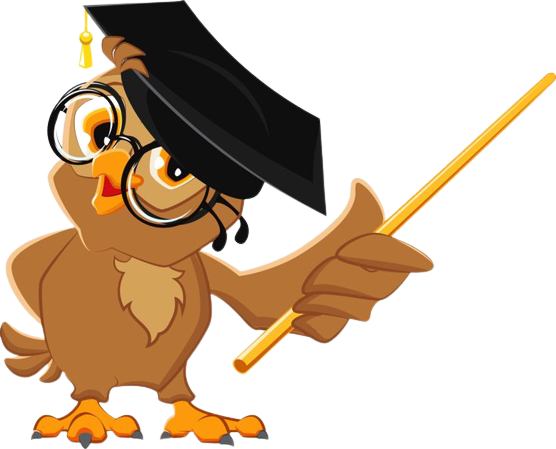 © Скляренко О.А. 2024
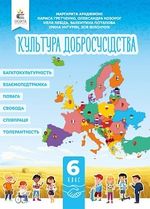 Робота з підручником
Стор. 99.
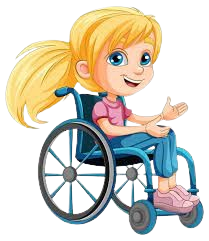 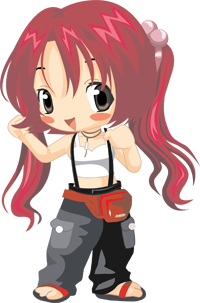 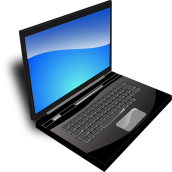 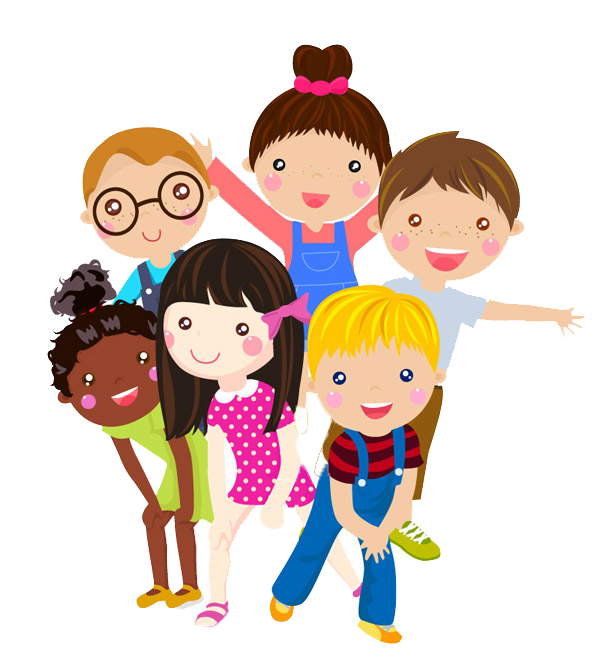 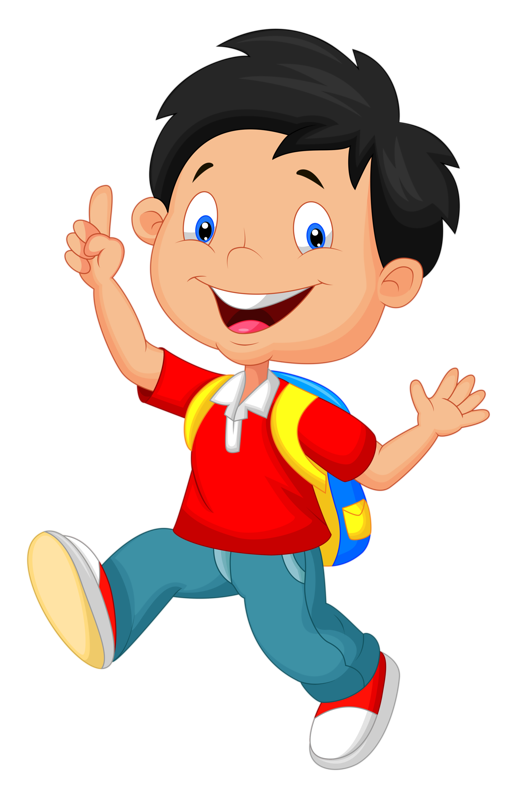 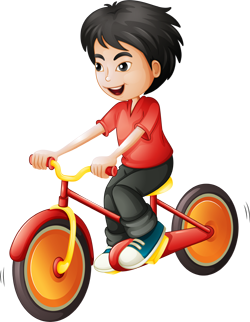 Обговорення
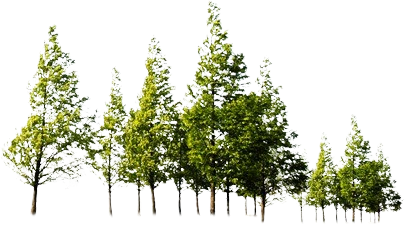 Чи є різниця між поняттями «громада» і «спільнота»? Чому? 
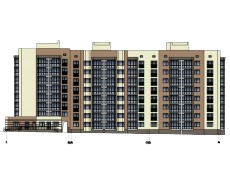 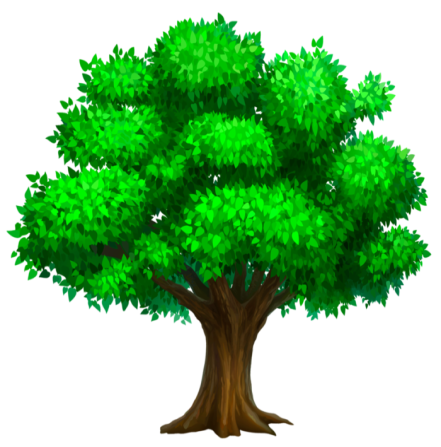 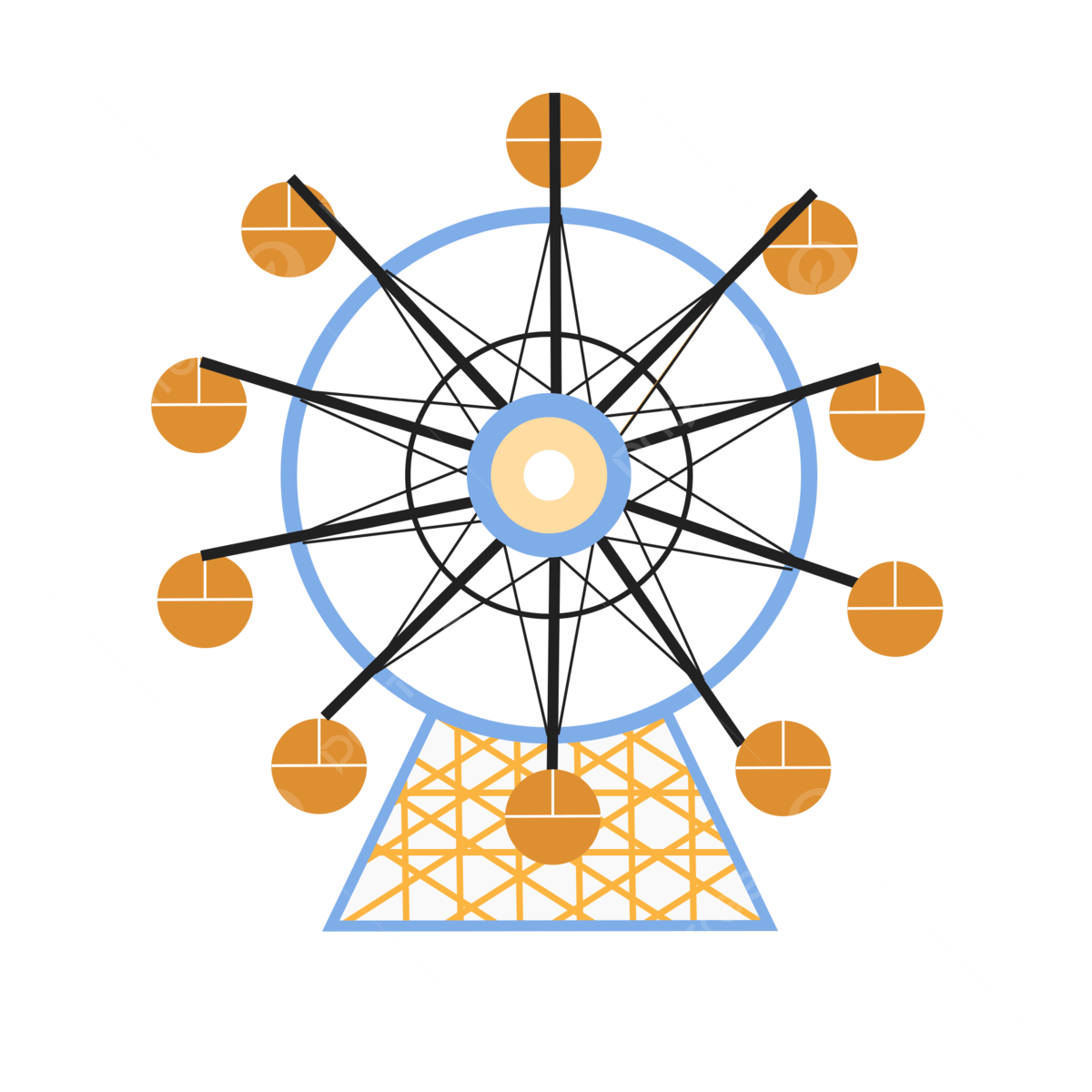 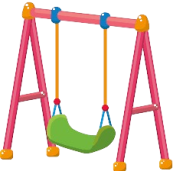 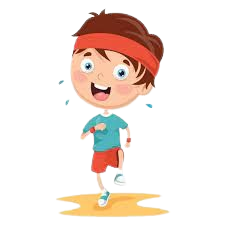 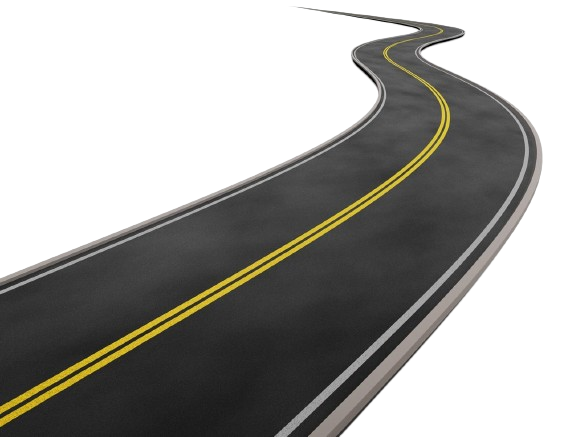 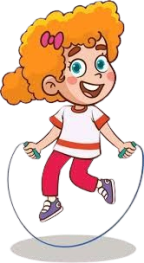 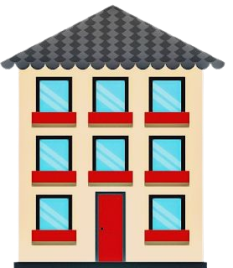 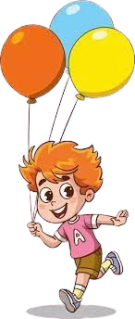 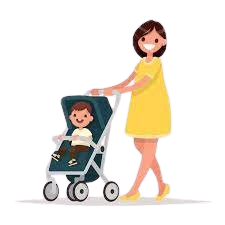 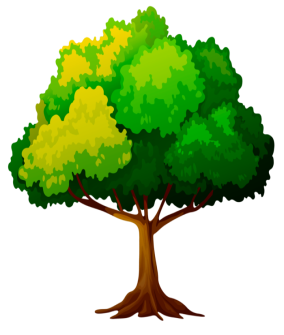 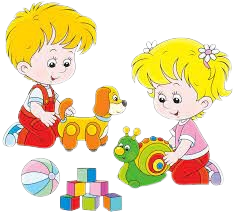 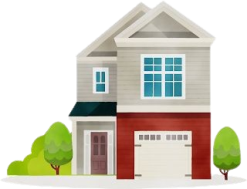 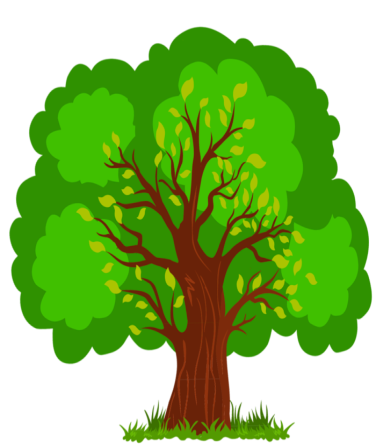 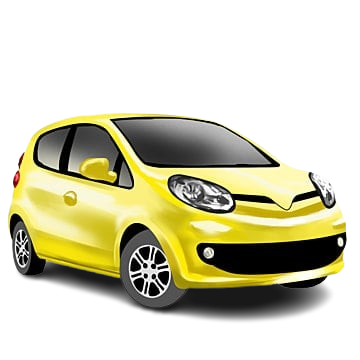 Що є важливим, ключовим для розуміння сутності громади?
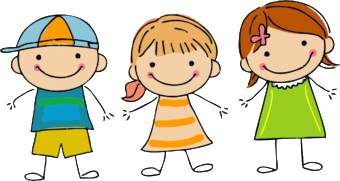 © Скляренко О.А. 2024
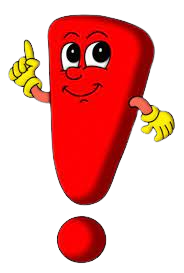 Інформація
Опрацювання інформації стор. 100.
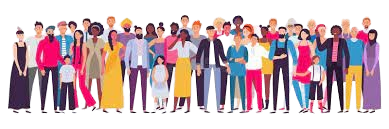 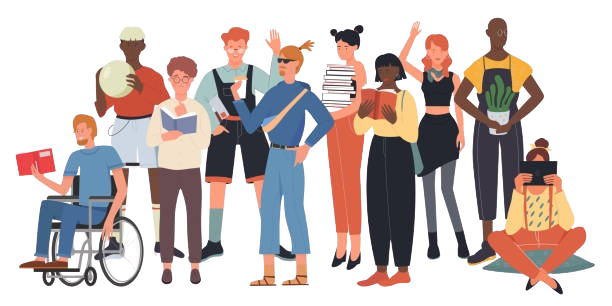 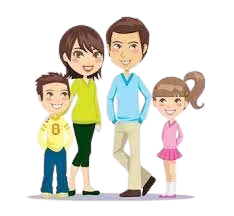 © Скляренко О.А. 2024
Перегляд навчального відео
«Громада»
https://www.youtube.com/watch?v=SfiXjpsruO0&ab_channel=%D0%97%D0%B0%D0%B1%D0%BE%D1%94%D0%BD%D0%BA%D0%BE%D0%9E%D0%BA%D1%81%D0%B0%D0%BD%D0%B0
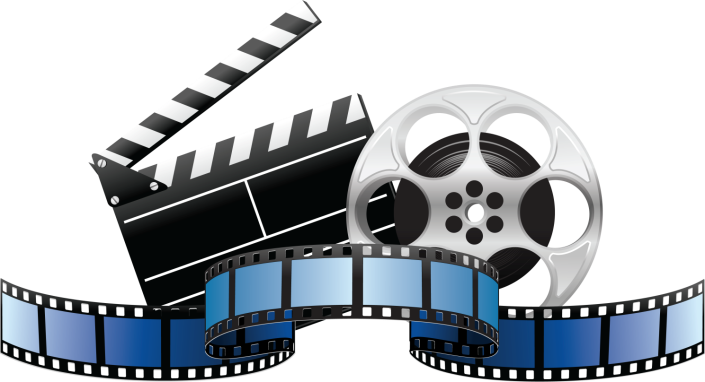 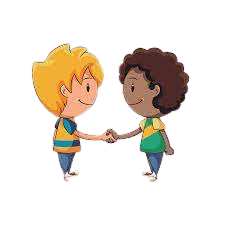 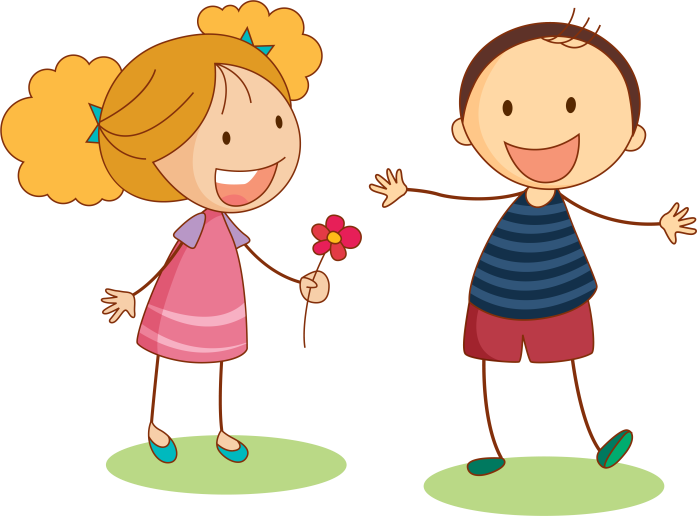 © Скляренко О.А. 2024
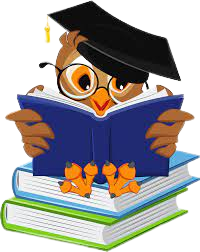 Словничок
Громада – це група людей, об’єднаних спільністю становища, інтересів тощо (наприклад: грецька чи вірменська громада).
Громада – це об’єднання людей, що ставить перед собою певні спільні завдання, цілі, має чітку організацію (наприклад: релігійна громада, шкільна громада).
Громада – це адміністративно-територіальна одиниця місцевого самоврядування (наприклад: територіальна громада чи об’єднана територіальна громада тощо).
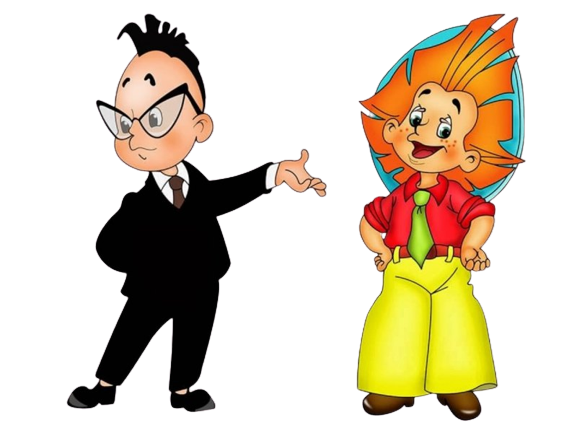 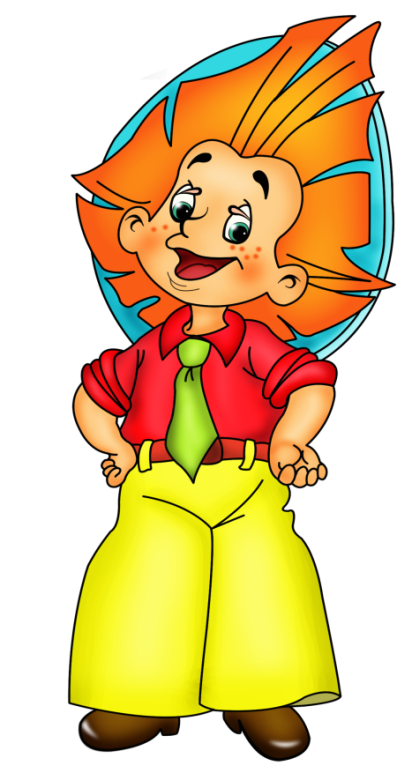 © Скляренко О.А. 2024
Поміркуймо!
Стор. 100, вправа 2: Пригадайте визначення слова громадянин, яке ви знаєте ще з початкової школи. 
- Які якості притаманні відповідальним громадянам?
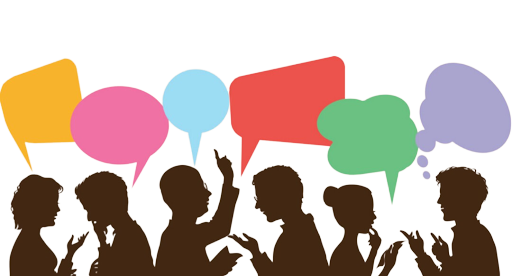 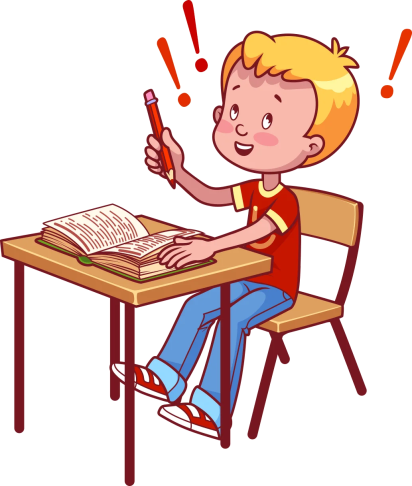 © Скляренко О.А. 2024
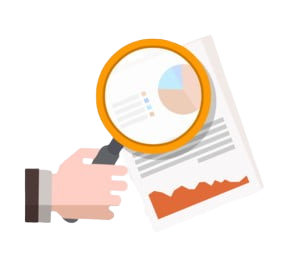 Дослідіть
Стор. 100, вправа 3: Розгляньте світлини. Визначте, на яких із них зображена громада. Поясни свою думку.
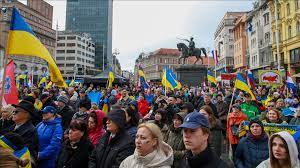 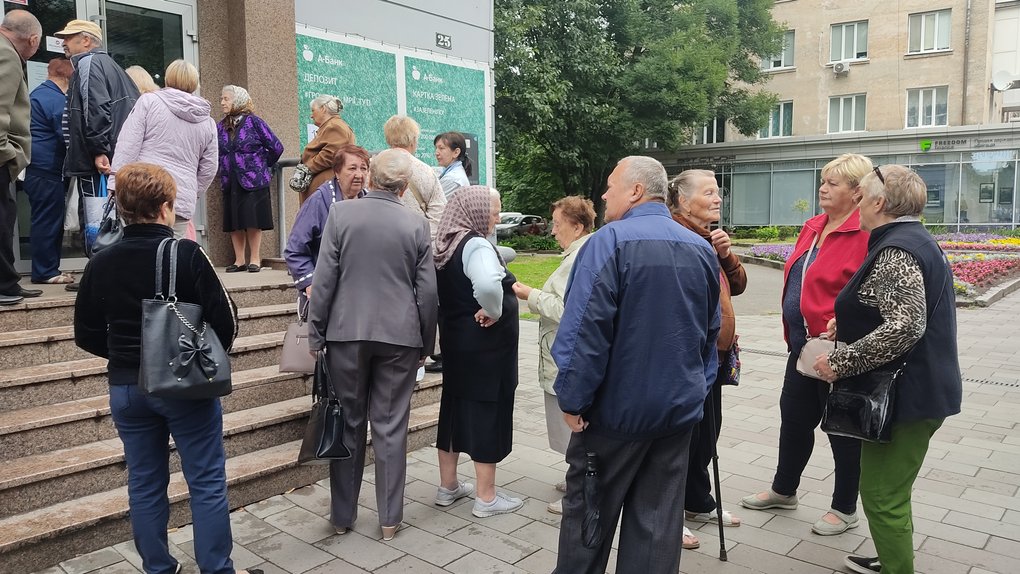 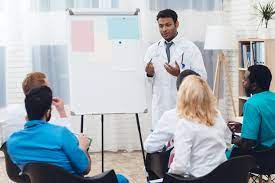 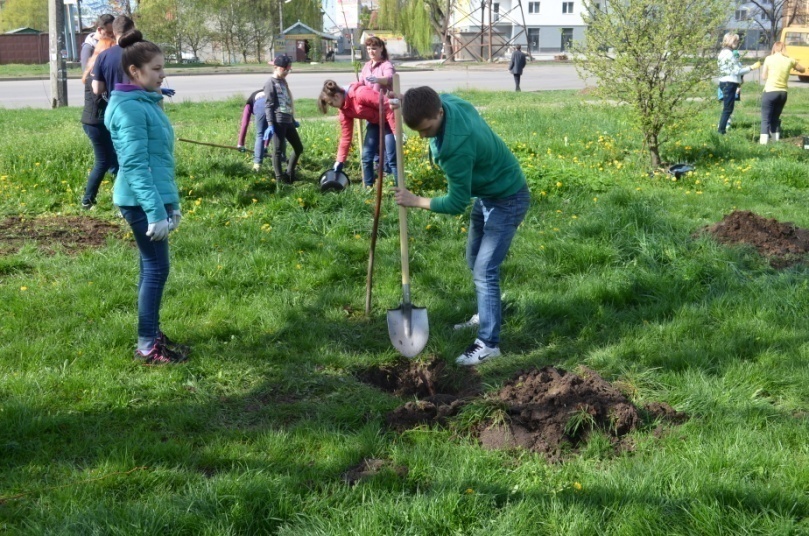 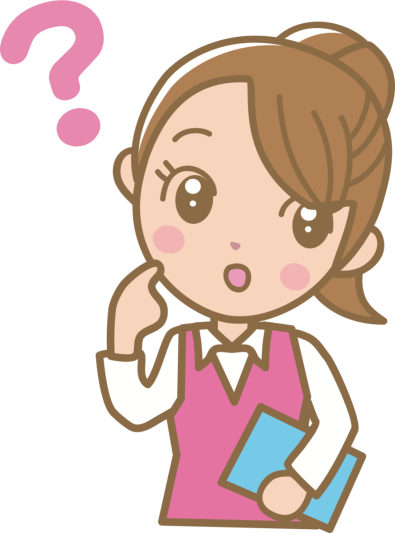 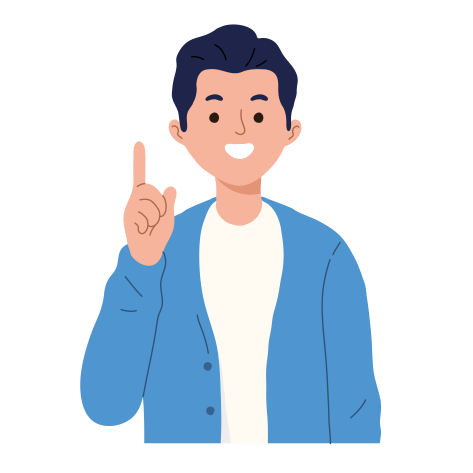 © Скляренко О.А. 2024
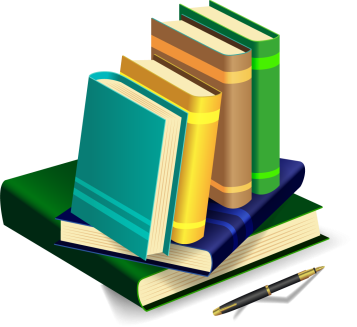 Робота з текстом
Стор. 101, вправа 4: Прочитайте текст і дайте відповіді на запитання.
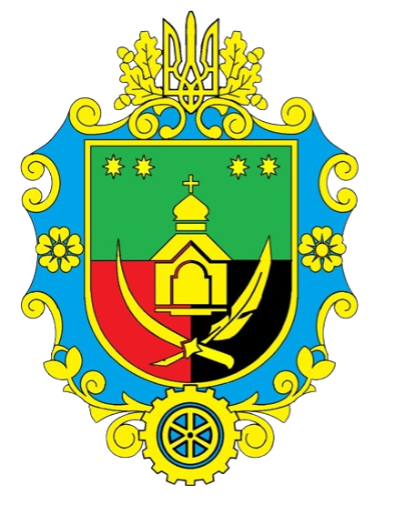 - Що ви дізналися про Ямницьку ОТГ з опису герба? 
Які особливості культури мешканців ОТГ знайшли відображення в гербі? 
Які символи і цінності уособлені в гербі ОТГ?
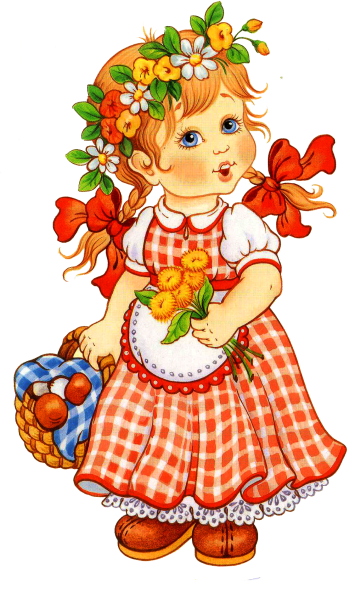 © Скляренко О.А. 2024
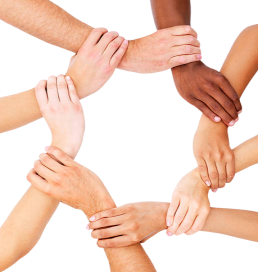 Робота в групах
Стор. 102, вправа 6: Школа – це теж громада. Поміркуйте, у чому її унікальність і неповторність, якими є її «сильні сторони».
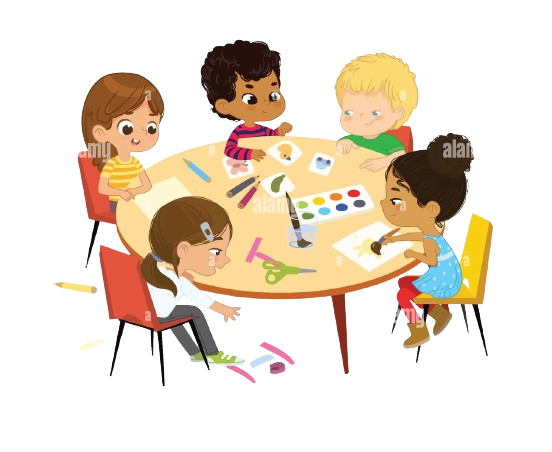 В малій групі намалюйте спільний герб, який би найкраще представляв вашу шкільну громаду. Пам’ятай, що словами в гербі пишеться лише девіз, а вся інша інформація передається через символічні малюнки.
© Скляренко О.А. 2024
Розгадайте ребус
Відгадайте ребус і дізнайтеся про ще одну якість, яка є дуже важливою для громади.
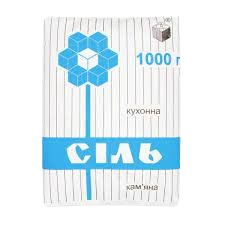 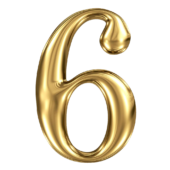 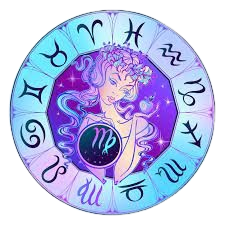 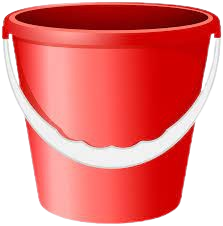 ’
’
Діва
4 = п
3 2 1 4
Відповідальність
© Скляренко О.А. 2024
Робота з підручником
Прочитайте діалог героїв підручника на стор. 102 – 104.
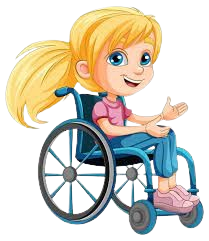 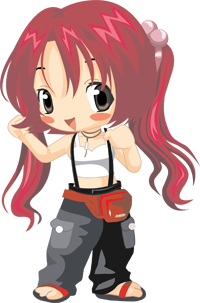 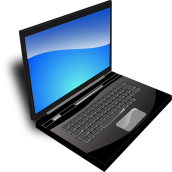 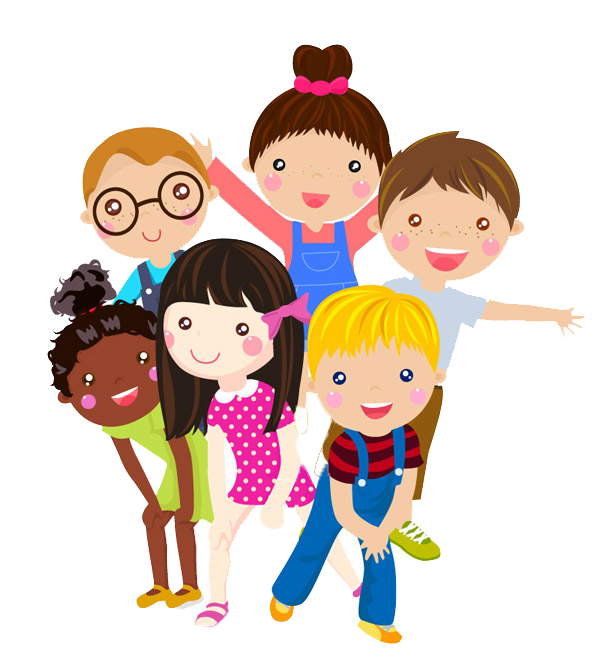 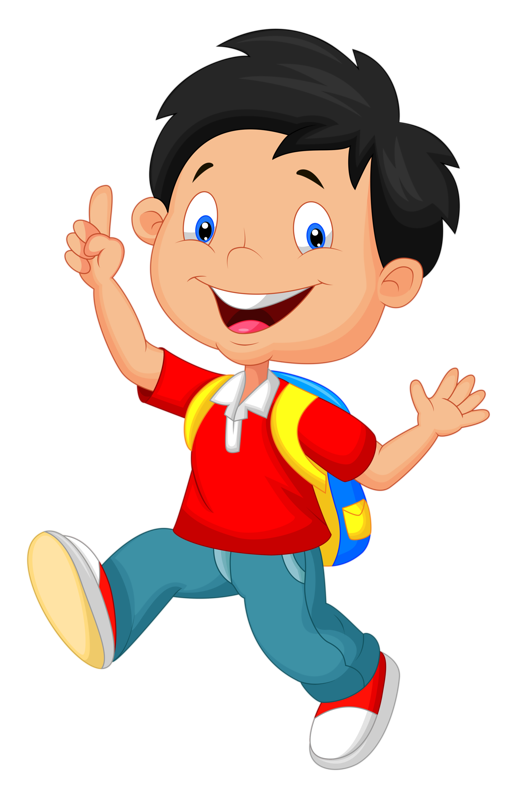 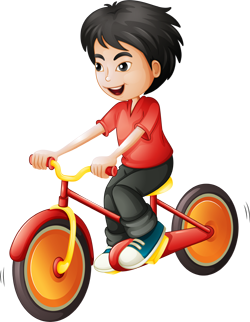 Поміркуймо!
Стор. 104, вправа 8.
Що з того, що ми використовуємо у нашому повсякденному житті, походить з інших культур, країн чи континентів? 
Чи можемо ми уявити собі життя, у якому користуємося лише тим, що походить із нашої власної культури чи країни? 
Що здобувають люди під час пізнання іншої культури? 
Що інколи заважає нам зрозуміти інші культури?
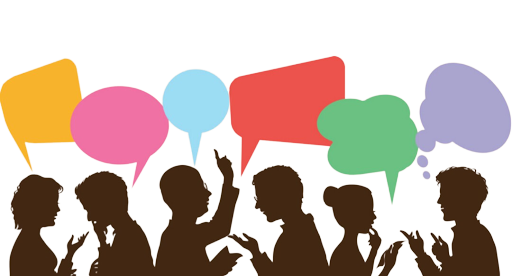 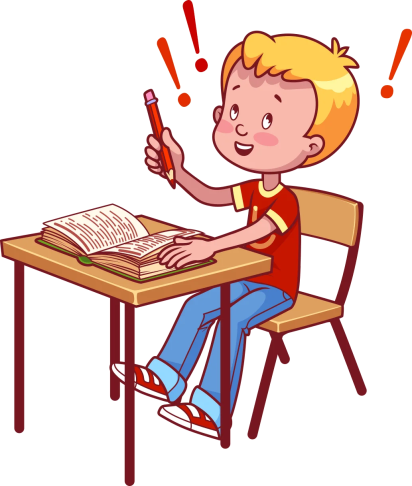 © Скляренко О.А. 2024
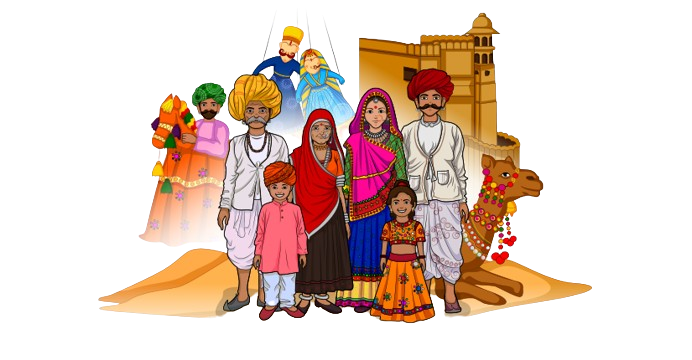 Читання притчі
П’ятеро незрячих і слон 
  В одному індійському селищі жили п’ятеро незрячих людей. Одного разу вони почули, що в поселенні з’явився гігантський приручений слон. «Цікаво, що це за тварина? Який він?» — зацікавилися вони й пішли до нього. «Слон дуже схожий на стовп», — сказав один, доторкнувшись до його ноги. Другий, помацавши живіт слона, скрикнув: «Він як бочка!»
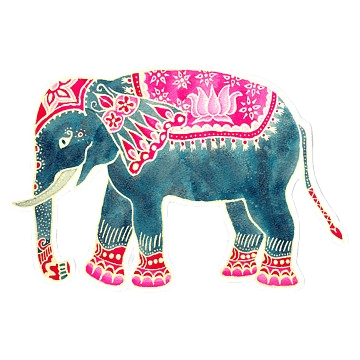 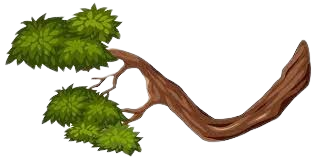 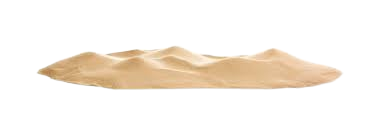 © Скляренко О.А. 2024
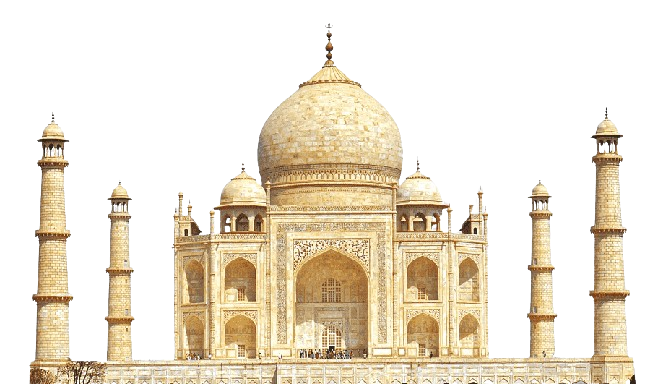 Читання притчі
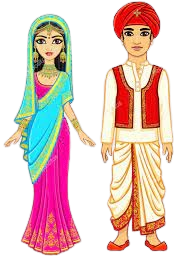 Третій намацав хвіст і вирішив, що тварина схожа на товсту мотузку. Четвертий сліпець, який стояв біля вуха гіганта, почав доводити, що слон — це велике опахало, хоча й шершаве на дотик, як килим. А п’ятий, тримаючись за хобот, сказав: «Слон схожий на товсту м’яку трубу». І всі п’ятеро почали сперечатися між собою, й кожен стверджував, що саме його уявлення про слона найбільш правильне.
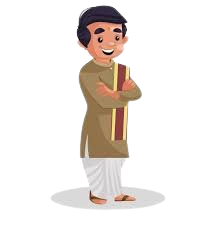 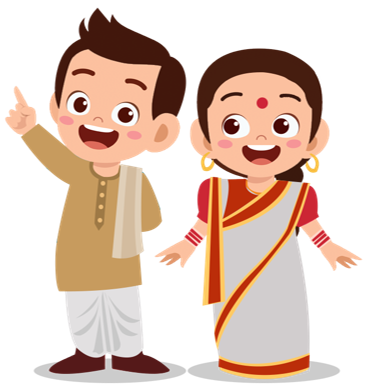 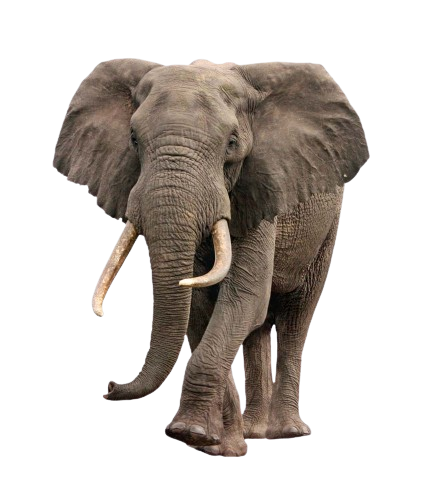 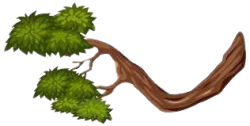 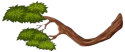 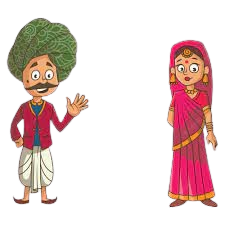 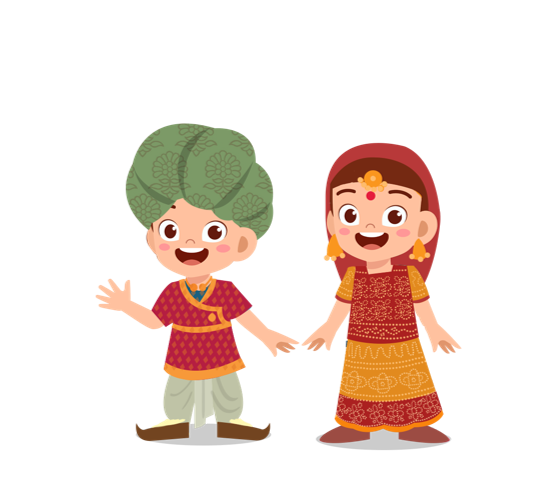 © Скляренко О.А. 2024
Читання притчі
Дуже часто й у житті стається так, як із цими незрячими людьми: ми бачимо тільки один бік істини, а стверджуємо, що пізнали її повністю і наша точка зору — єдино правильна.
Поясніть, чому іншу людину чи культуру не можна оцінювати на підставі лише однієї характеристики.
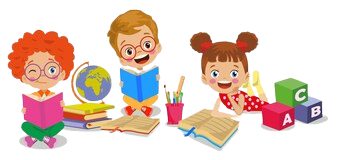 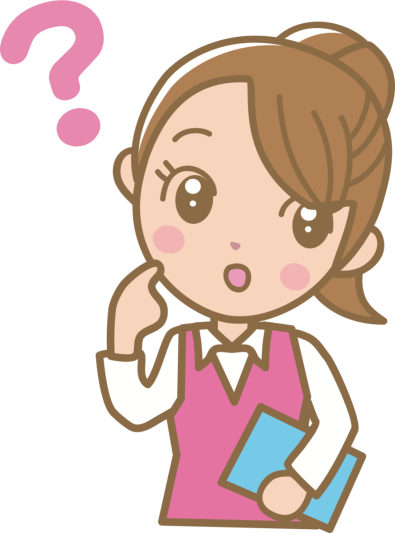 © Скляренко О.А. 2024
Опрацювання інформації
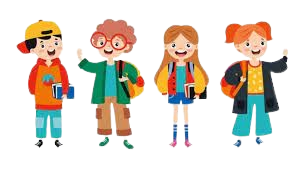 Відмінності в поглядах, переконаннях, цінностях можуть спричиняти непорозуміння у взаємовідносинах. Наприклад, дехто вважає, що в житті треба бути прямолінійним та спритним. Тому люди, які дотримуються протилежної життєвої позиції, що в житті краще бути ввічливим і не квапитися, можуть викликати в перших роздратування. Так трапляється тому, що людський мозок схильний сприймати інші ідеї, погляди, відмінні від власних, як неправильні. Обидві сторони можуть мати різні думки й погляди —
  і це нормально.
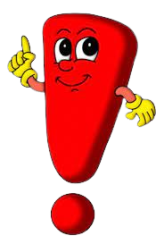 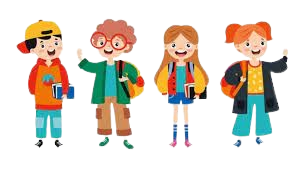 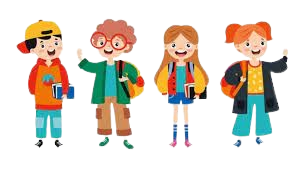 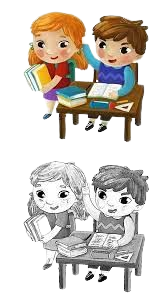 © Скляренко О.А. 2024
Опрацювання інформації
Розуміння того, що безліч інших поглядів має право на існування і всі вони по-своєму корисні, додає толерантності в ставленні до інших, збагачує спільноту різними новими ідеями та результатами. Вивчення інших культур допомагає нам зрозуміти різні точки зору у світі, у якому ми живемо. Це допомагає розвіяти негативні стереотипи та особисті упередження щодо різних груп. Крім того, культурне розмаїття допомагає нам розпізнавати й поважати «способи існування», які не є звичайними для нас.
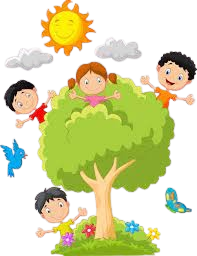 © Скляренко О.А. 2024
Поміркуймо!
Стор. 105, права 10: 
Чим наша культура відрізняється від інших культур громади? 
Якими досягненнями нашої культури
    ви особливо пишаєтеся? 
Якими особливостями нашої культури ви хотіли б поділитися з оточенням? 
Які особливості культури ваших сусідів вам подобаються найбільше? 
Чого ви могли би навчити одне одного і
    як це допомогло б вам у житті? 
   А громаді? А нашій країні?
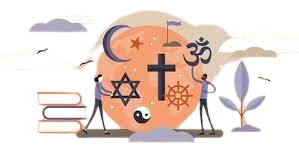 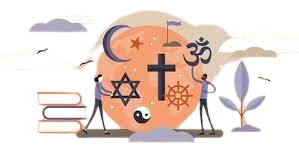 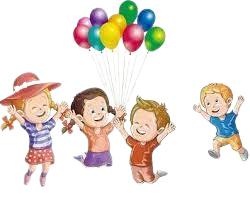 © Скляренко О.А. 2024
Перегляд навчального відео
«Що таке громада?»
https://www.youtube.com/watch?v=EmHzSN509q8&ab_channel=%D0%93%D0%A0%D0%9E%D0%9CINFO
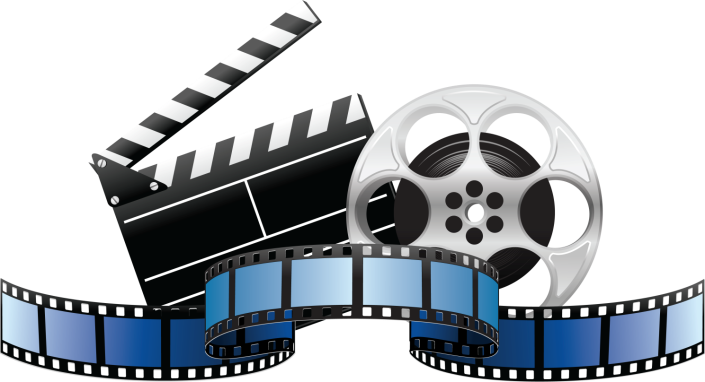 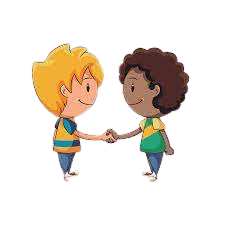 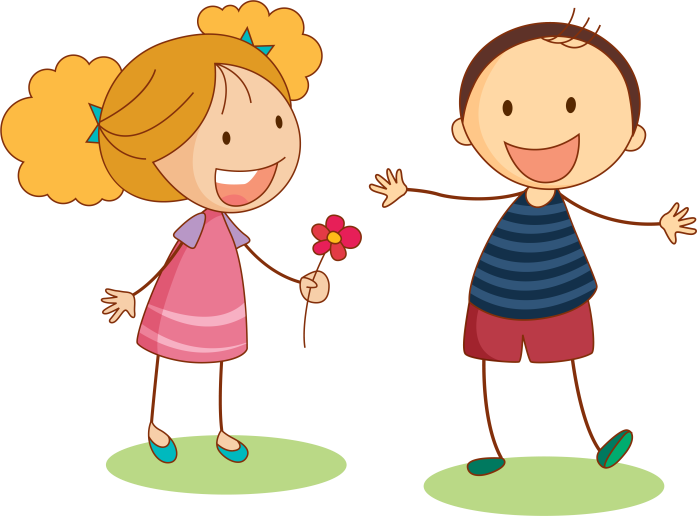 © Скляренко О.А. 2024
Це цікаво!
Стор. 107: Як культурне різноманіття стало ресурсом розвитку громади.
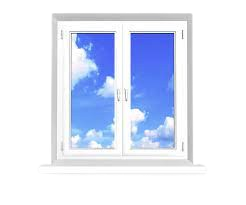 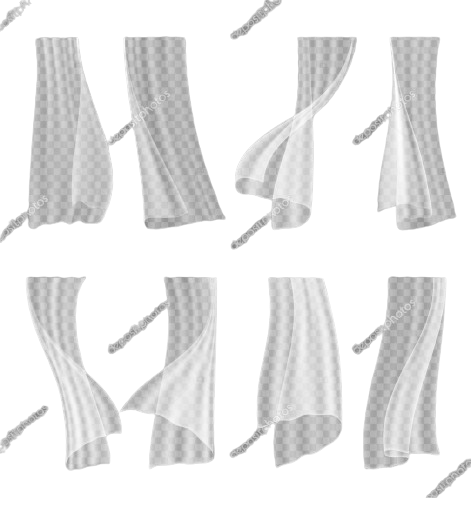 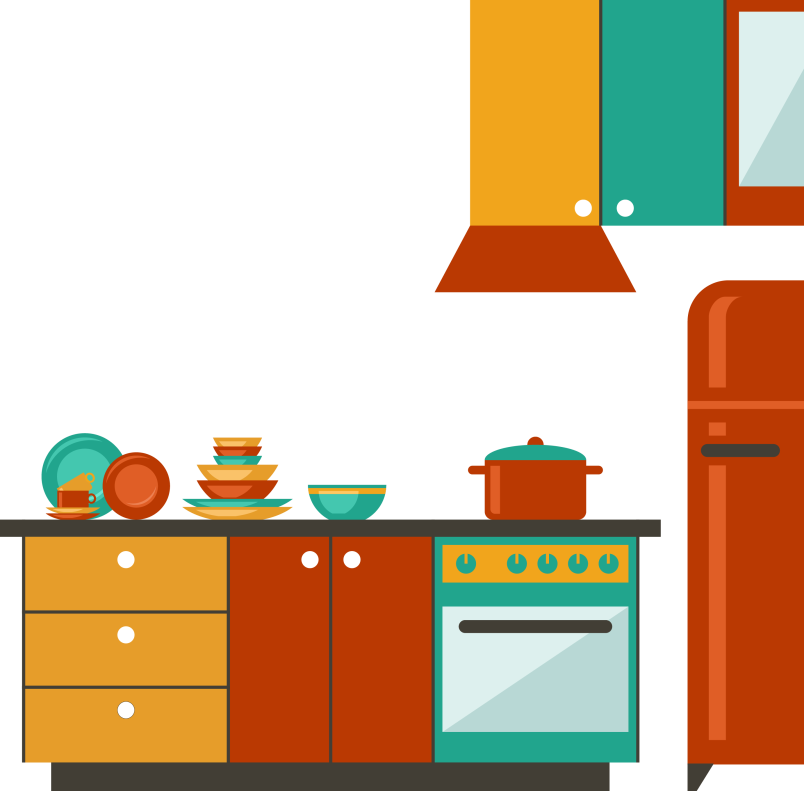 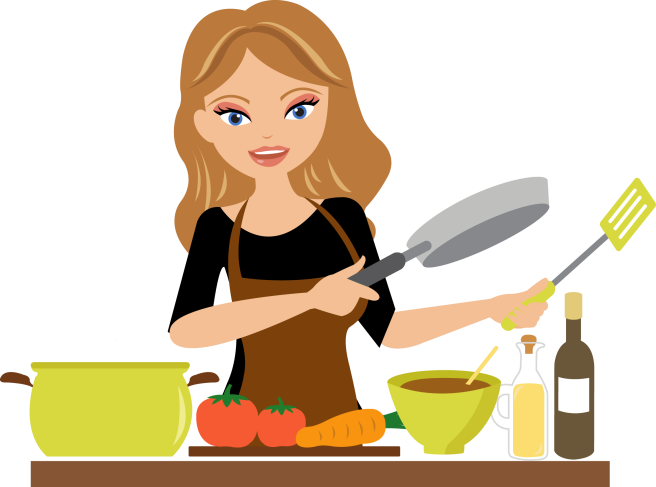 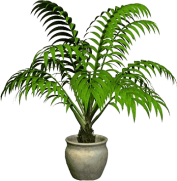 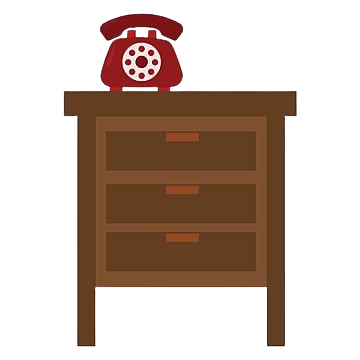 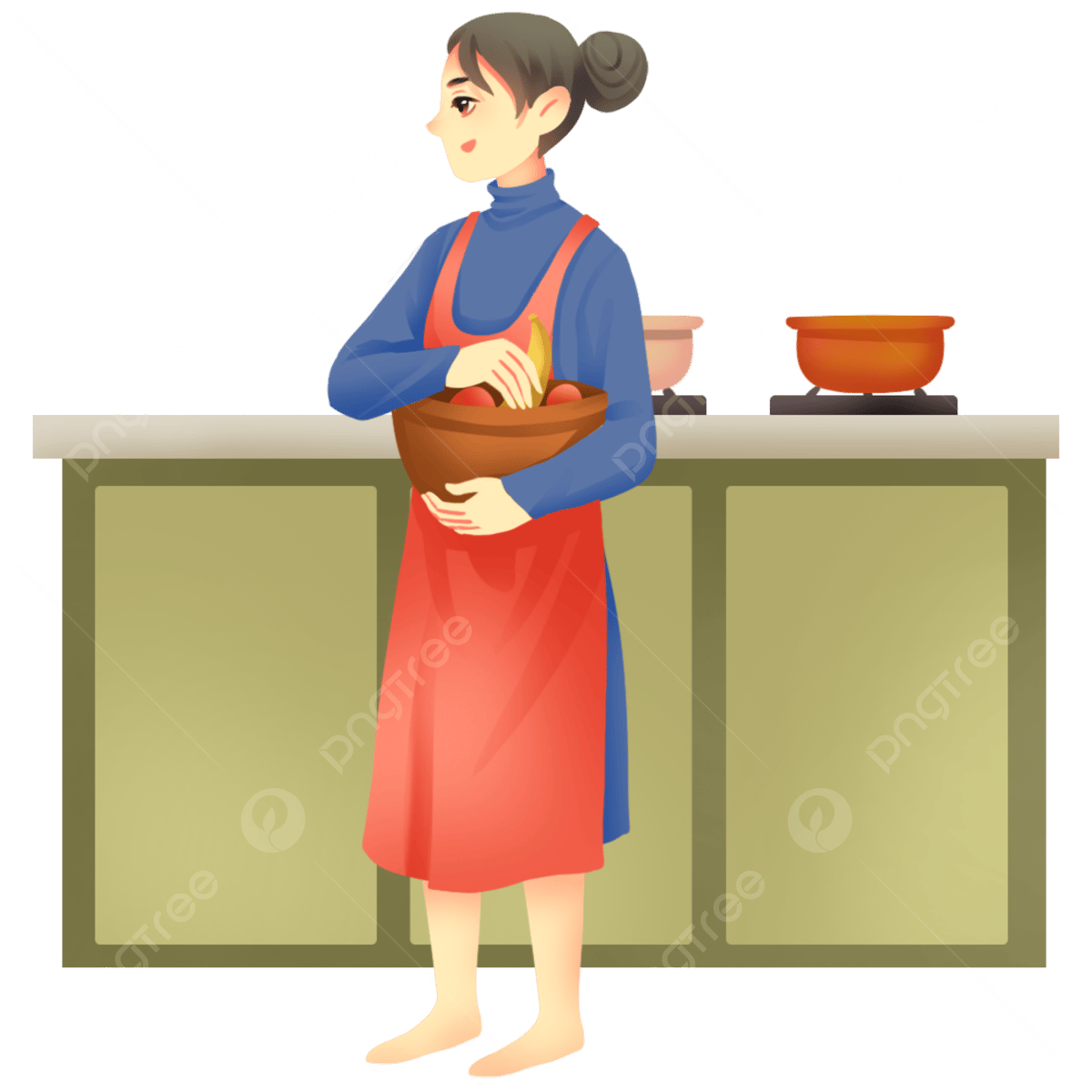 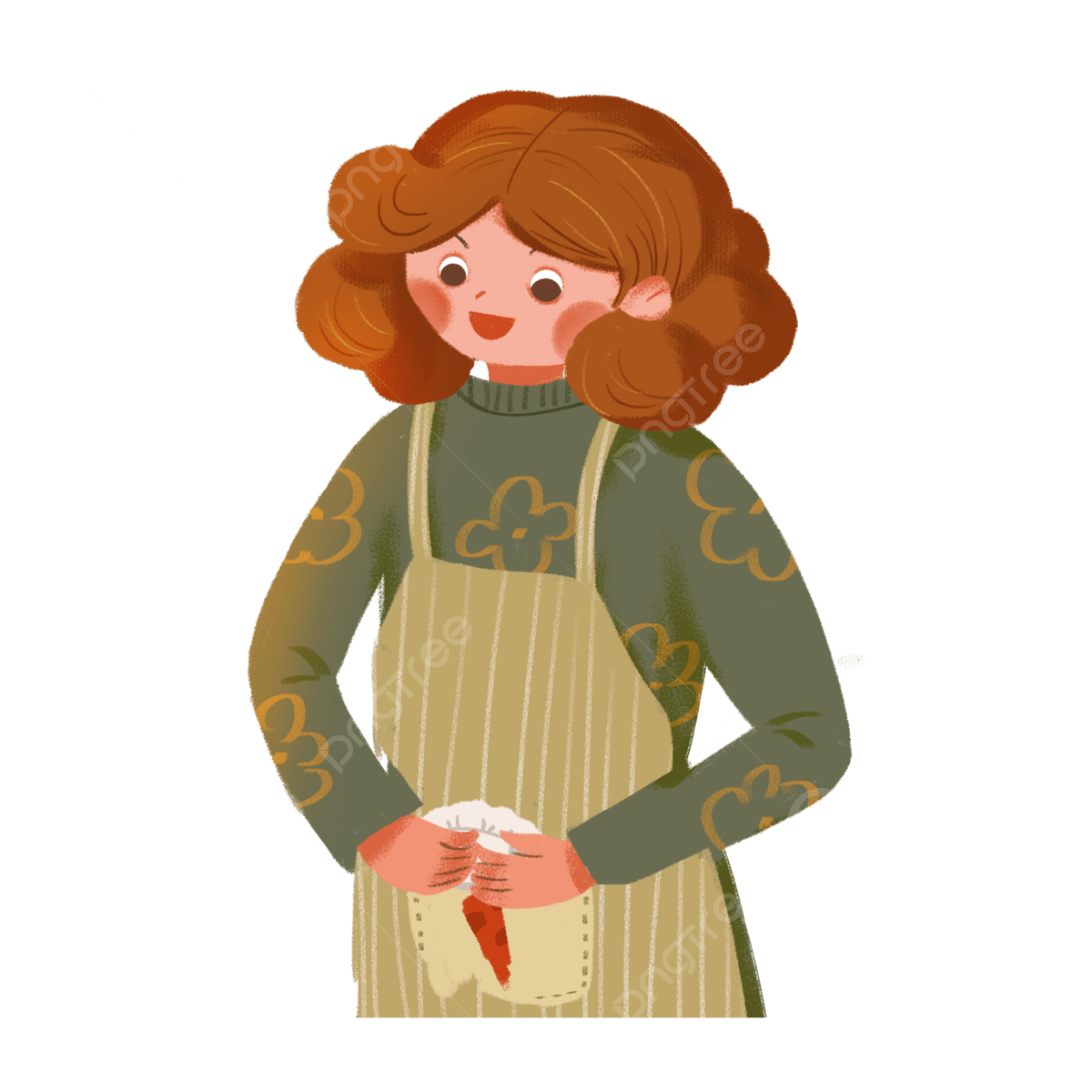 © Скляренко О.А. 2024
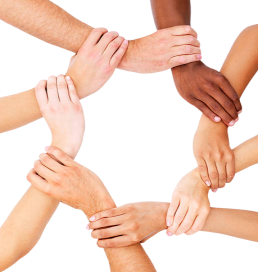 Групова робота
Які культурні особливості нашої громади (матеріальна культурна спадщина, історико-культурні об'єкти, народні ремесла, місцева кухня, народна творчість, етнокультурне багатоманіття тощо) могли б стати ідеями для розвитку культури й добробуту громади.
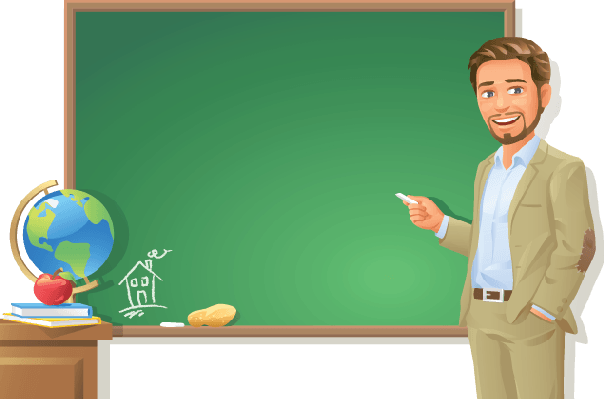 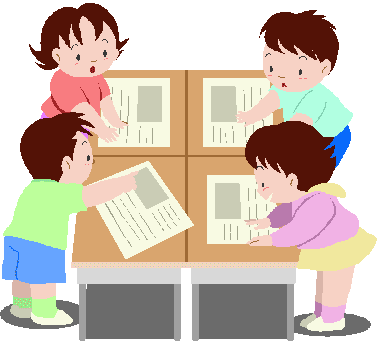 Груповий проєкт
© Скляренко О.А. 2024
Вправа«Малюнок по колу»
На аркуші А4 (підписати аркуш) намалювати якесь зображення задуманого образу, яке має бути незавершеним. Потім малюнки передаються по колу. Той, хто отримав малюнок, домальовує щось своє. Малюнки передаються кожні 10 секунд одночасно, аж поки малюнок не повернеться його автору(-ці).
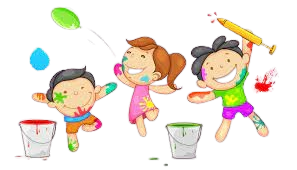 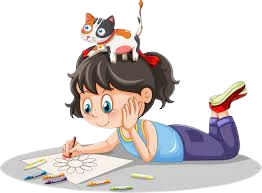 © Скляренко О.А. 2024
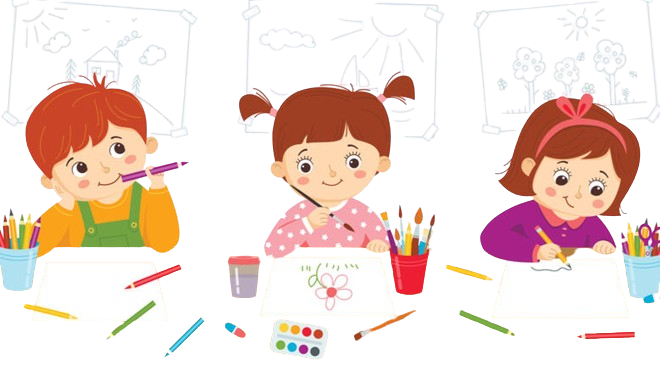 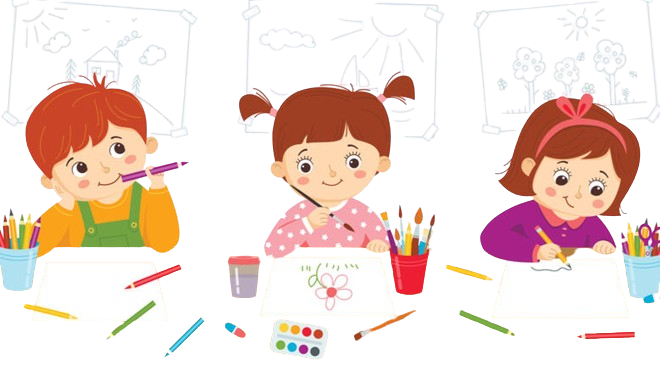 Обговорення
Чи дуже змінився ваш малюнок? 
Чи відображає малюнок задуманий вами образ?  
Як ви сприймаєте зміни, що відбулися?
Чи подобаються вам вони? 
Чи бачите ви в них щось нове?
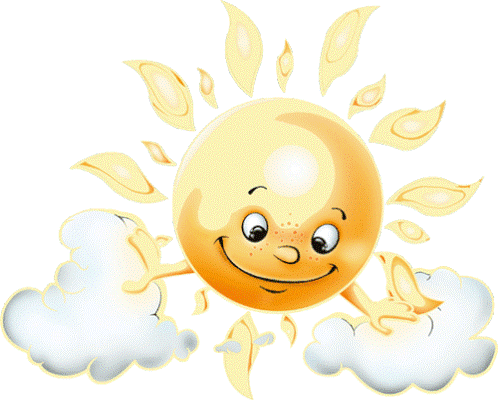 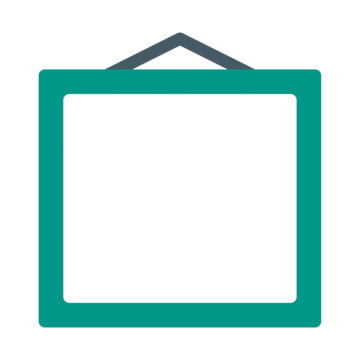 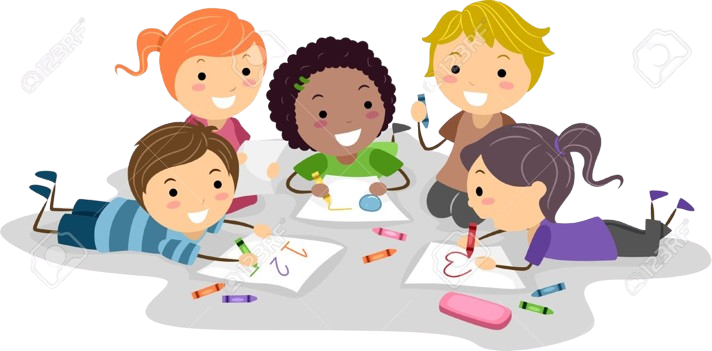 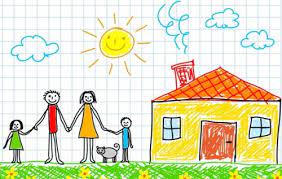 © Скляренко О.А. 2024
Закріплення вивченого матеріалу
Гра «Об’єднай у групи»
https://learningapps.org/watch?v=p3ama589524
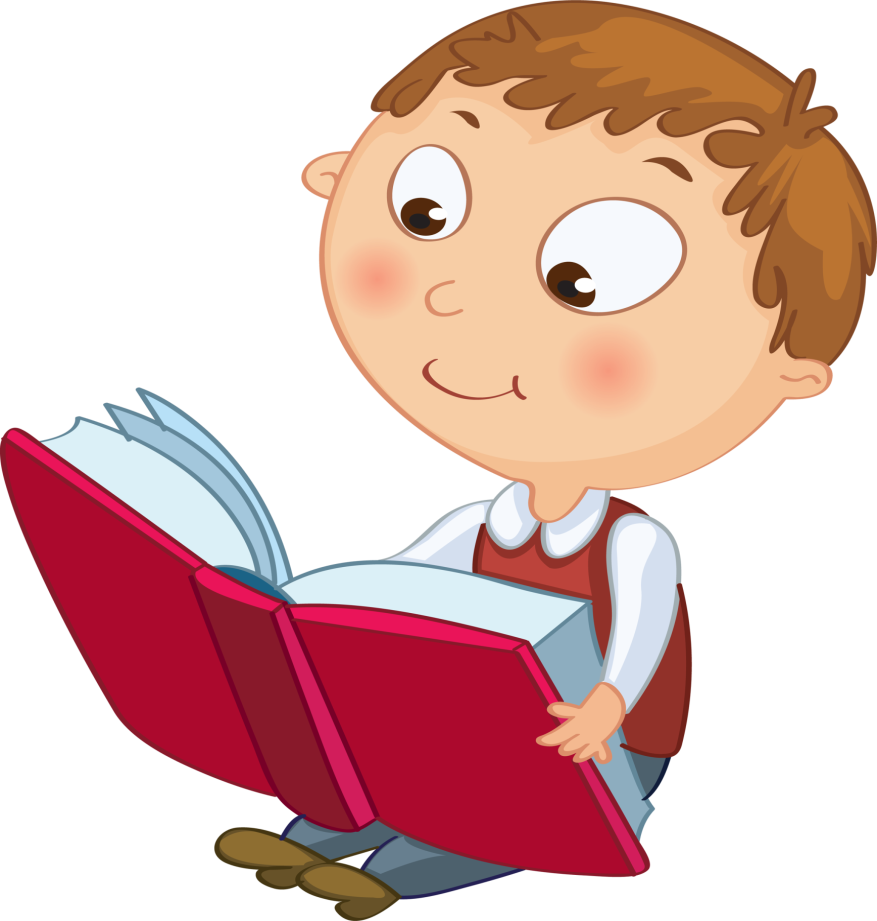 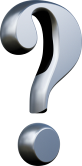 Дошка настрою
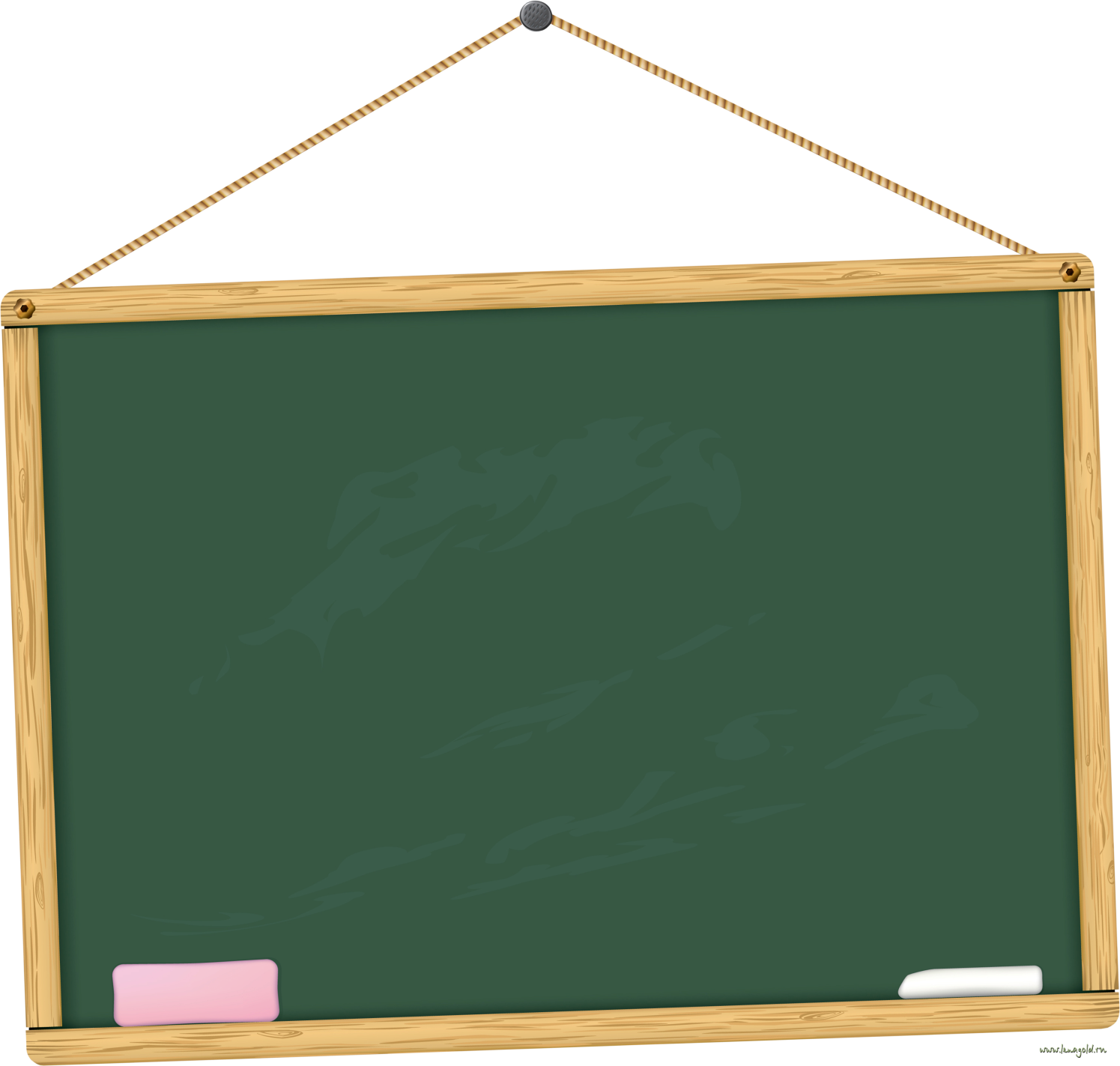 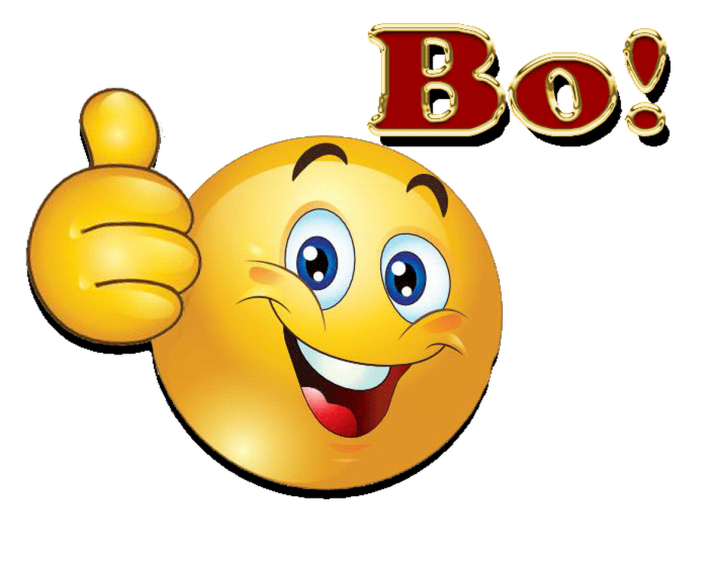 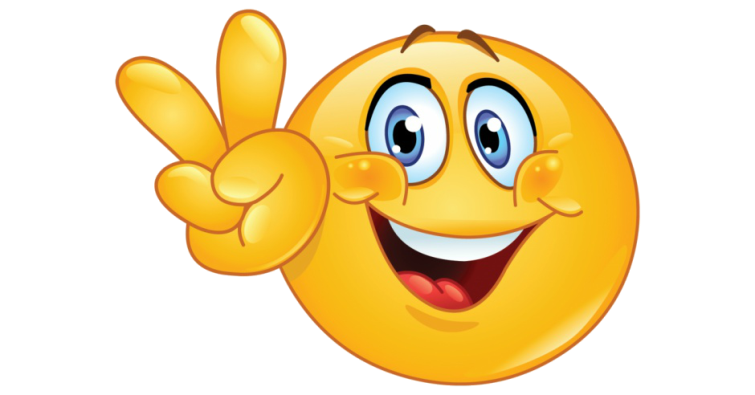 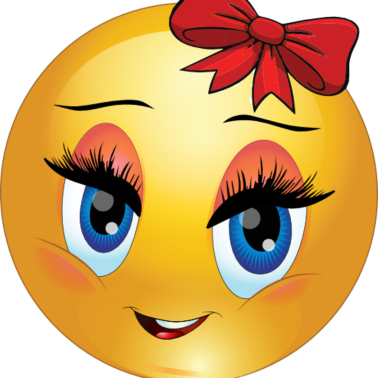 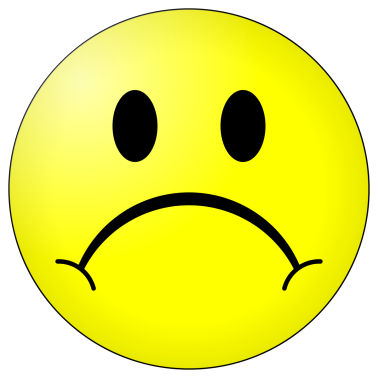 Домашня робота
Стор. 102, вправа 5
Намалюйте герб своєї громади (яким ви його уявляєте).
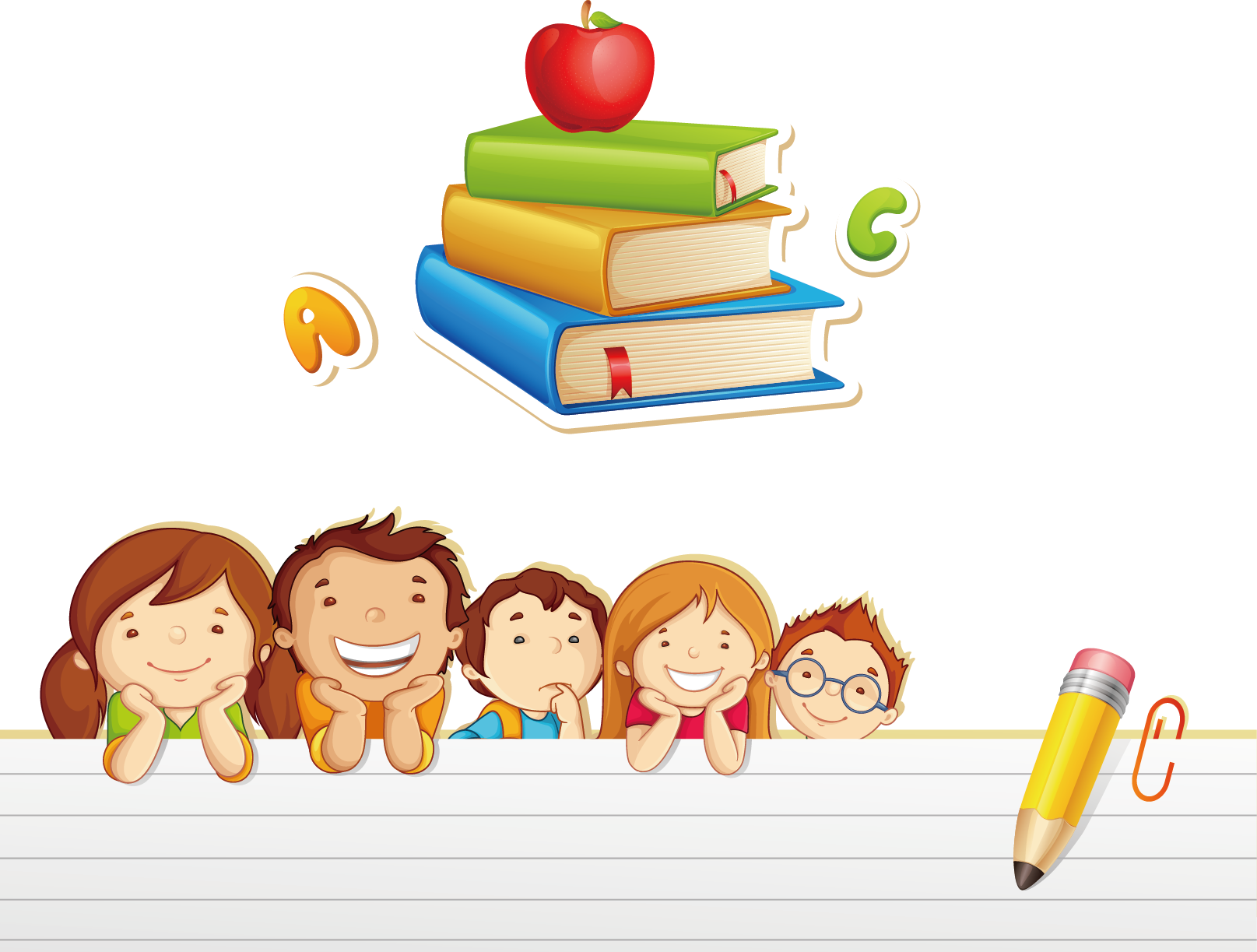 © Скляренко О.А. 2024
Джерела та література
https://www.calameo.com/read/006191963d289874a374e
https://ua.izzi.digital/DOS/308410/352660.html
https://kdukraine.com/app/uploads/2023/07/zbirka_new.pdf
https://uk.wikipedia.org/wiki/%D0%93%D1%80%D0%BE%D0%BC%D0%B0%D0%B4%D0%B0
Культура добросусідства : підручн. для 6 класу  закладів загальної середньої освіти / М. Араджионі, Л. Гретченко, О. Козорог, Н. Лебідь, В. Потапова., І. Унгурян, З. Філончук – К. : Видавничий дім «Основа», 2023. – 143 с. : іл.
© Скляренко О.А. 2024